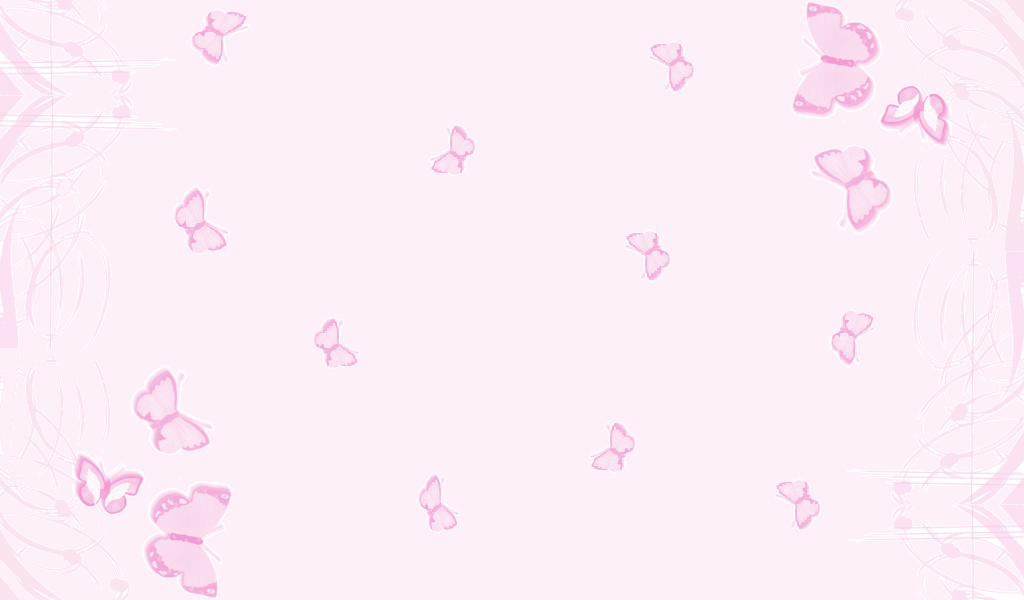 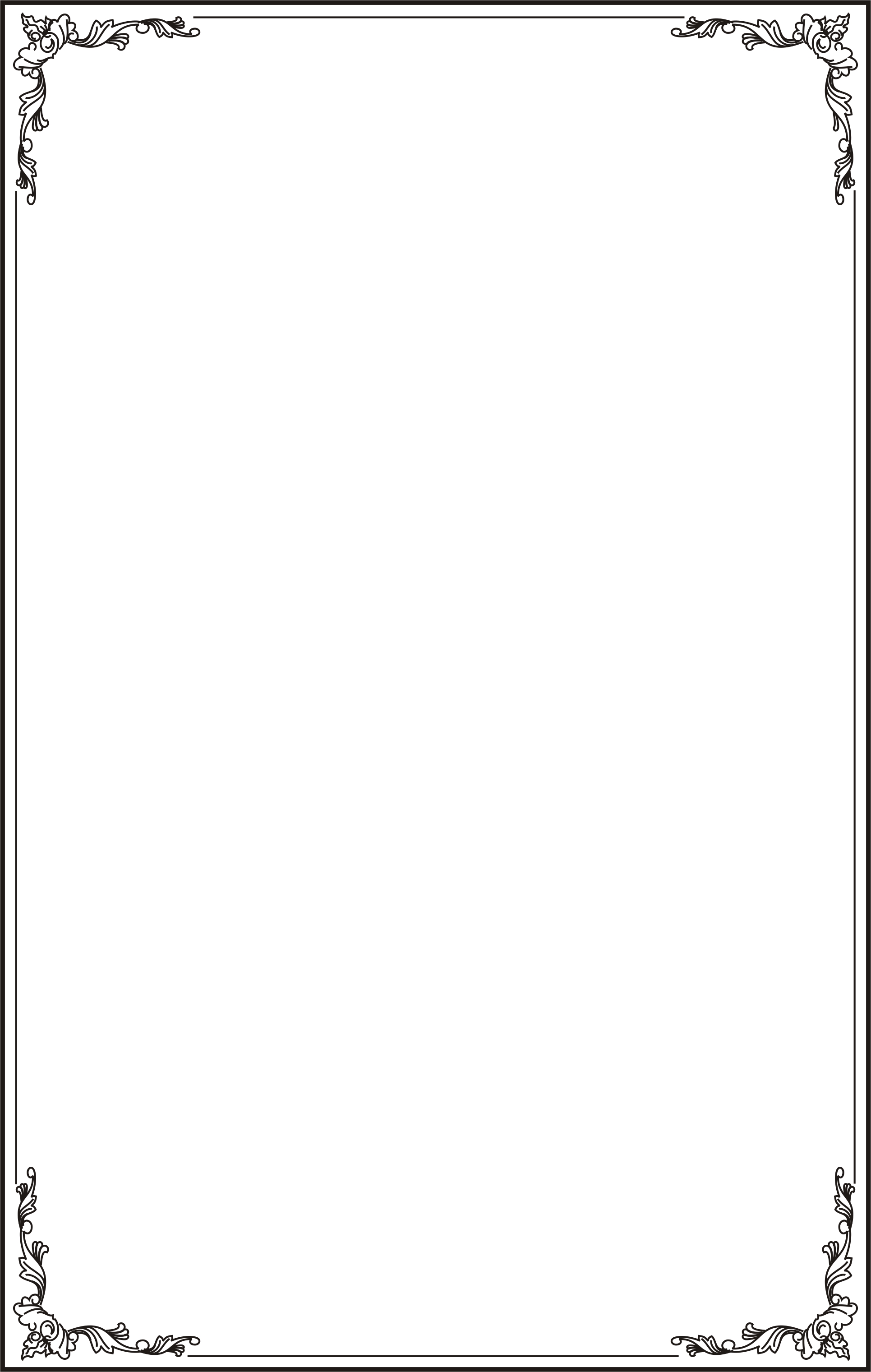 PHÒNG GIÁO DỤC VÀ ĐÀO TẠO QUẬN LONG BIÊN
TRƯỜNG MẦM NON CHIM ÉN
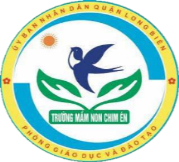 LĨNH VỰC PHÁT TRIỂN NHẬN THỨC
LÀM QUEN VỚI TOÁN
Đề tài: “ Nhận biết ban ngày- ban đêm
Lứa tuổi: 3-4 tuổi
Giáo viên: Trần Giang – Thanh Huyền
Cô và trẻ vận động bài:
“ Chicken dance”
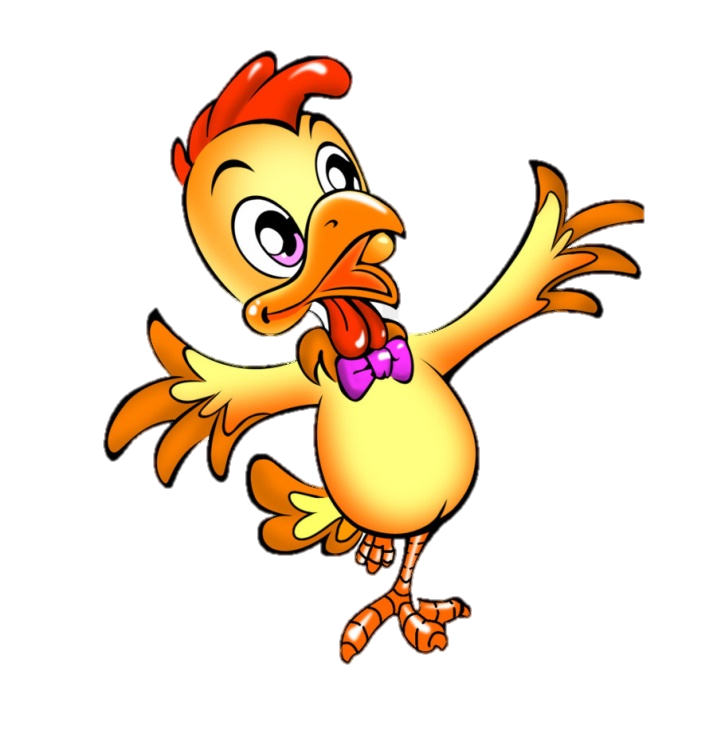 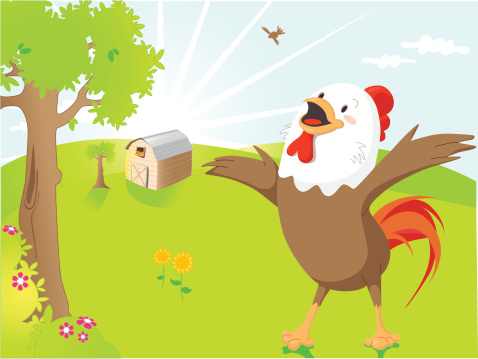 ò ó o o o
Một ngày mới bắt đầu rồi!
Dạy thôi nào bạn ơi!
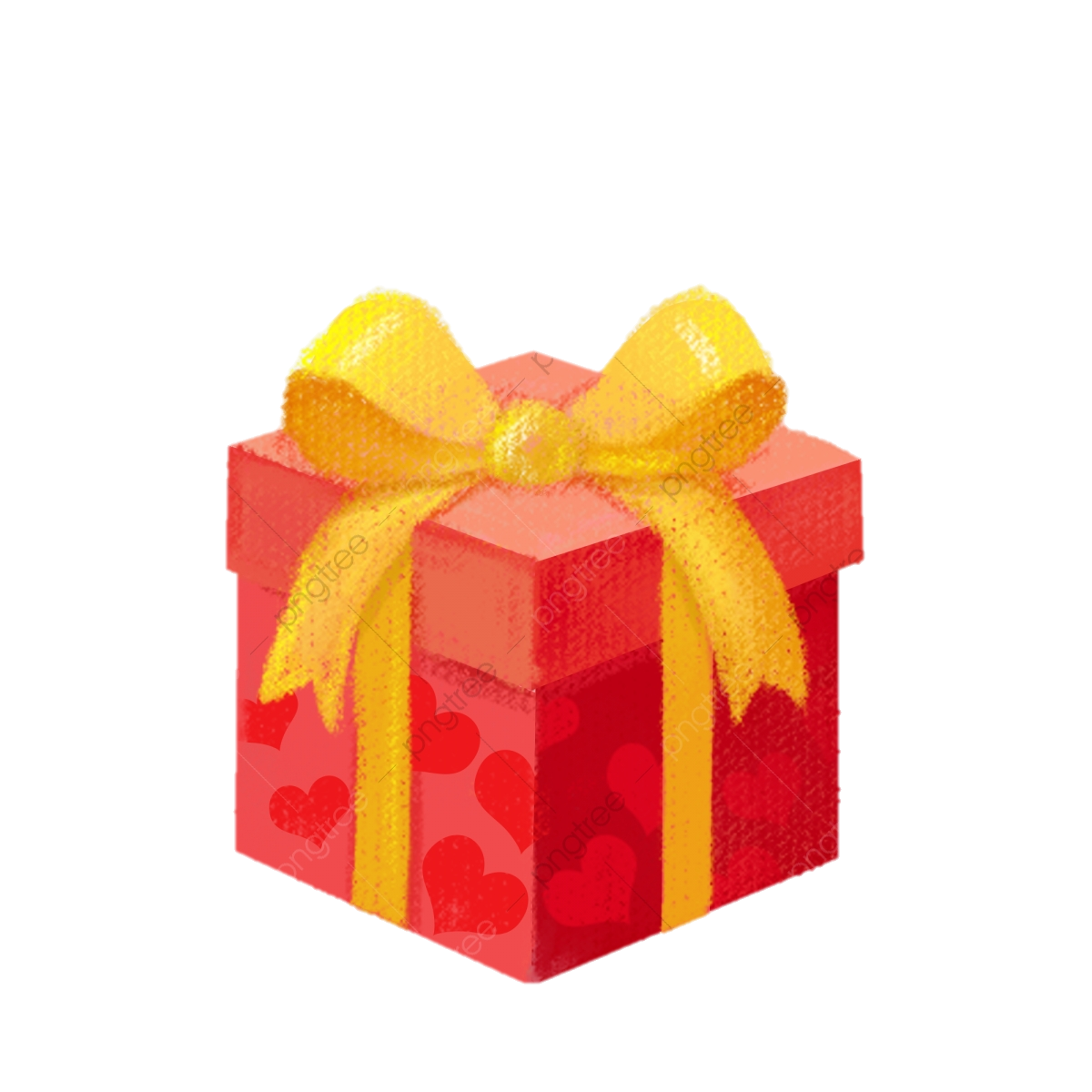 Một món quà đặc biệt dành cho các bạn
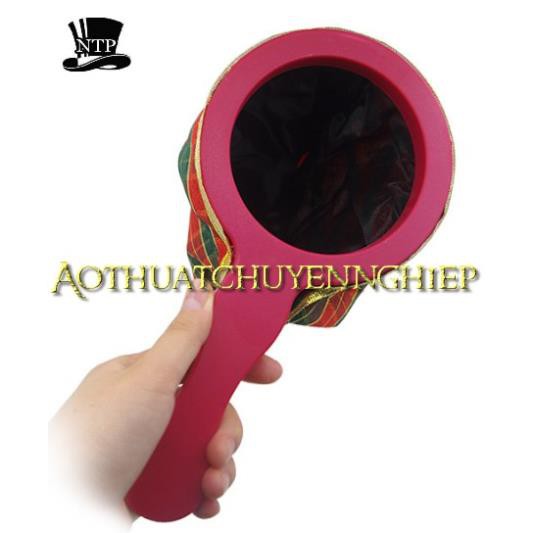 Trò chơi: “ Giấu tay”
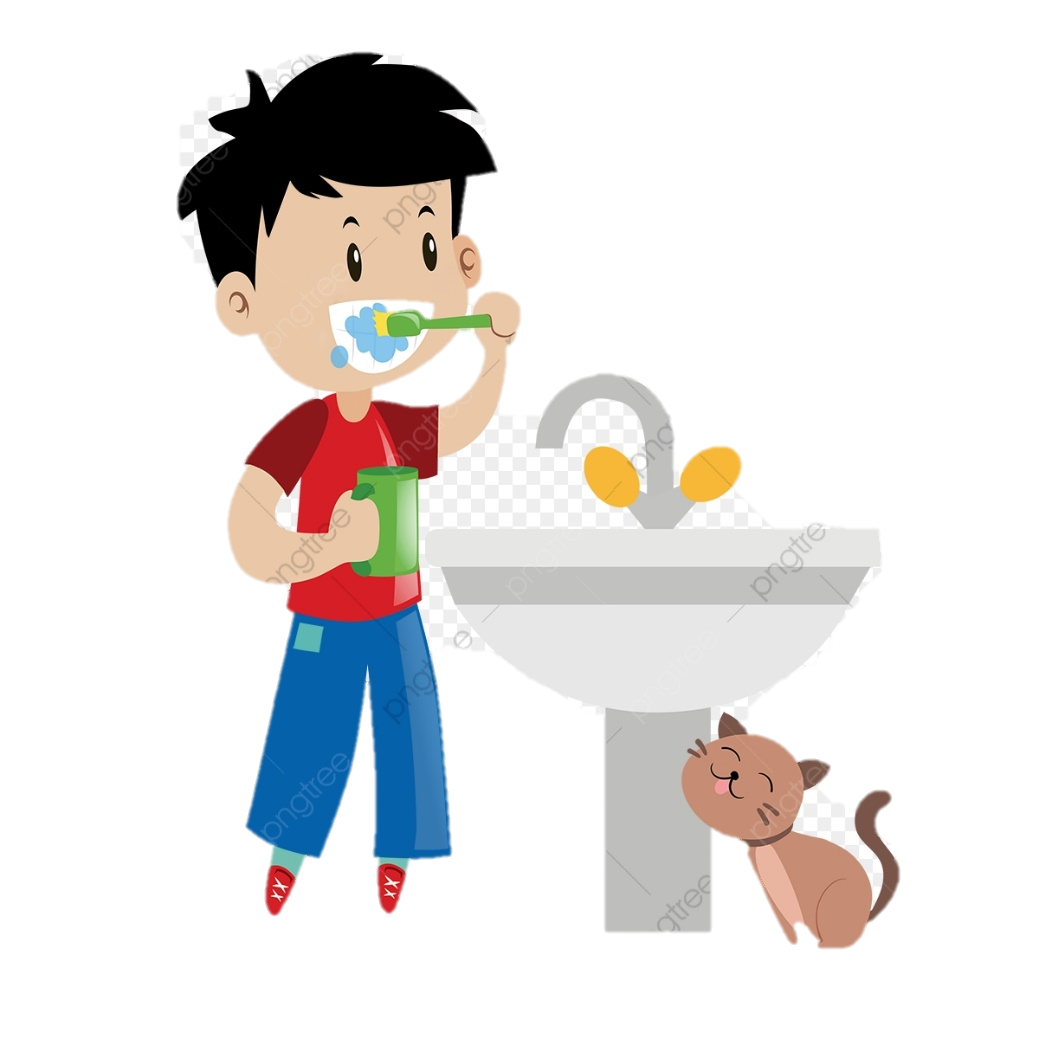 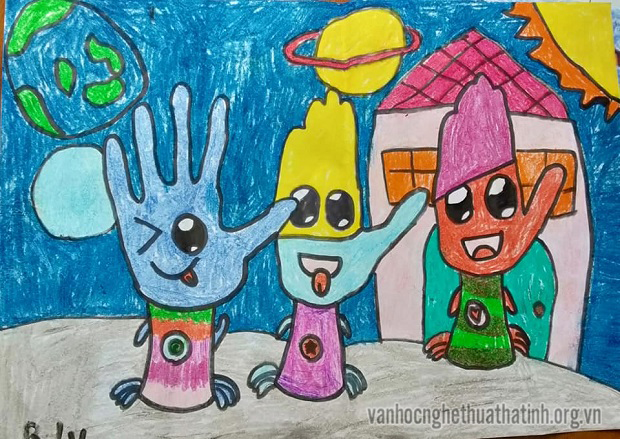 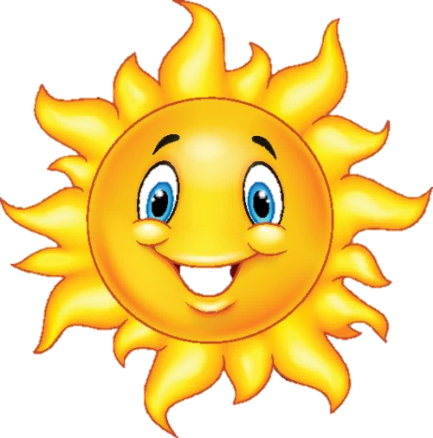 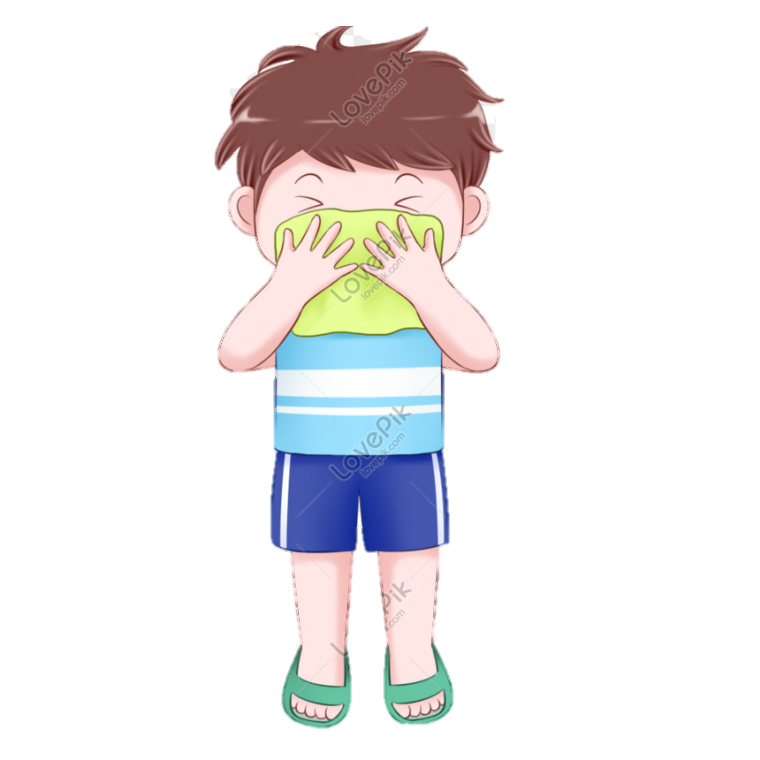 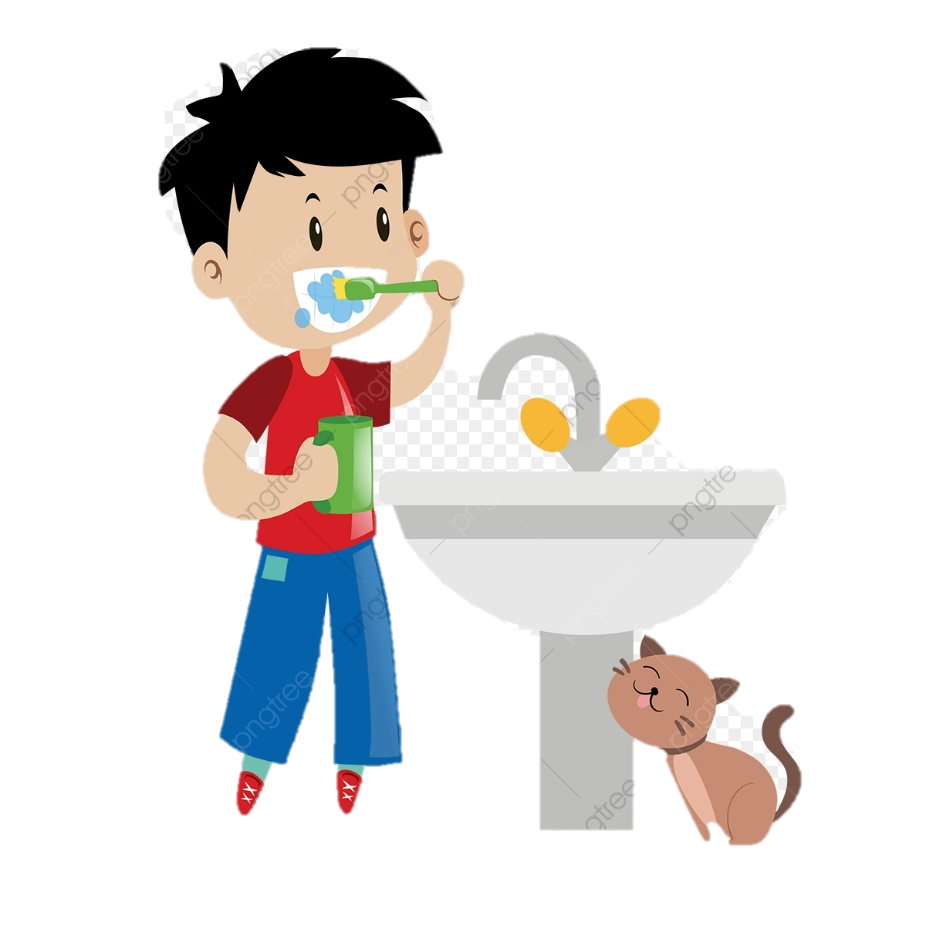 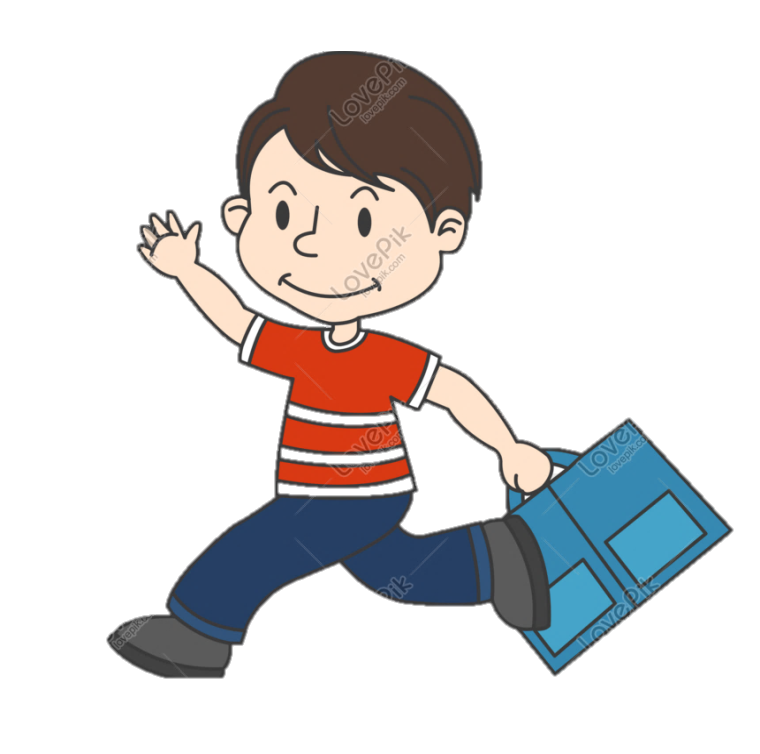 Bài thơ: “ Ngày và đêm”
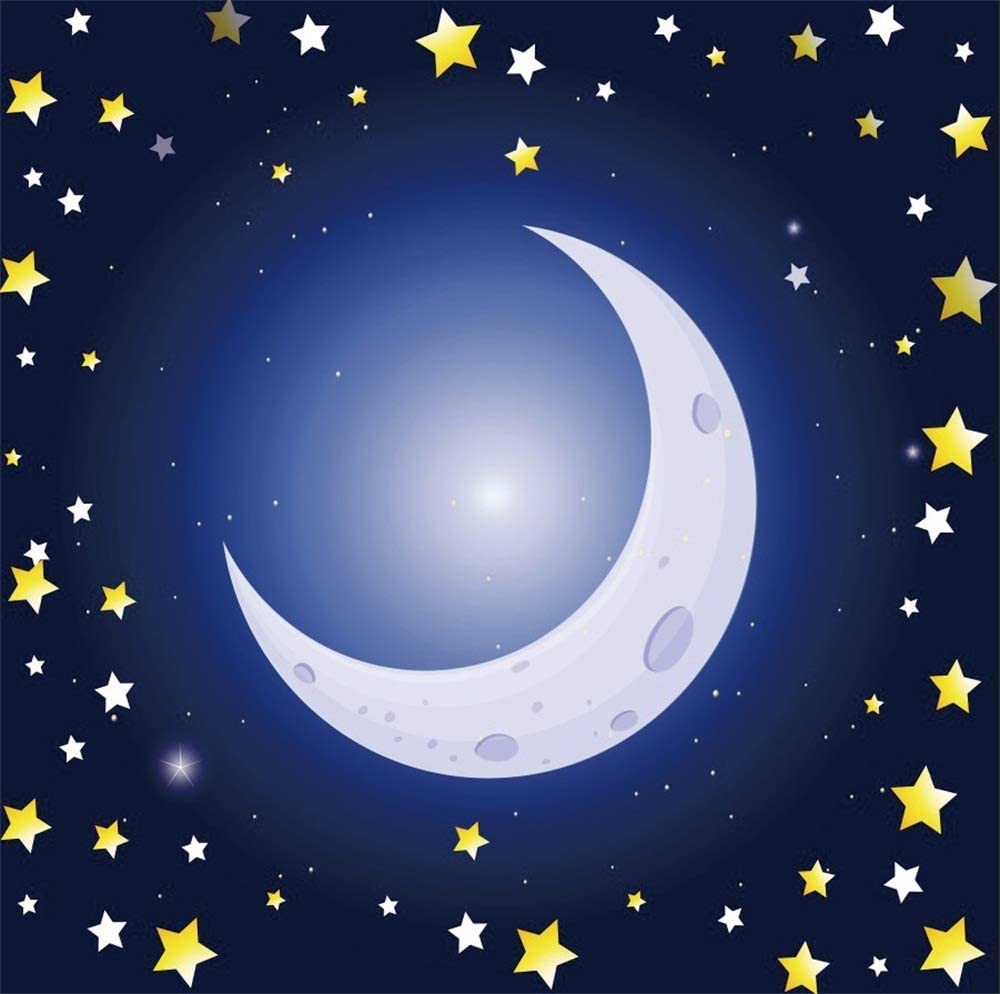 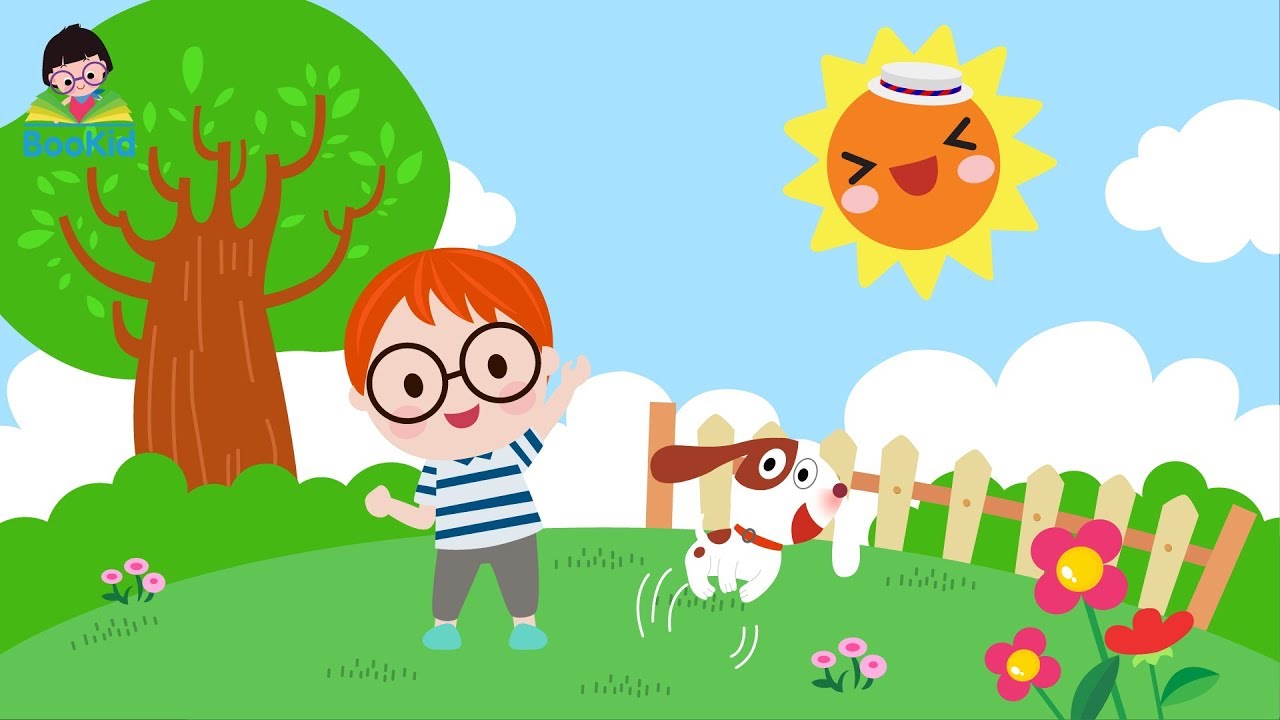 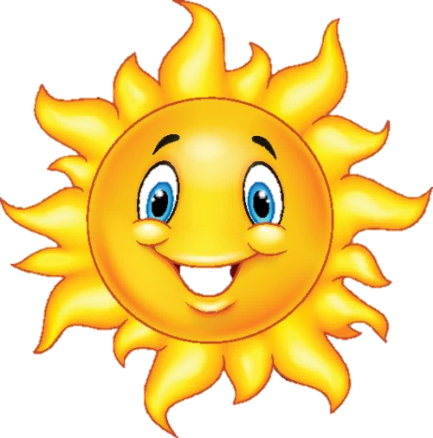 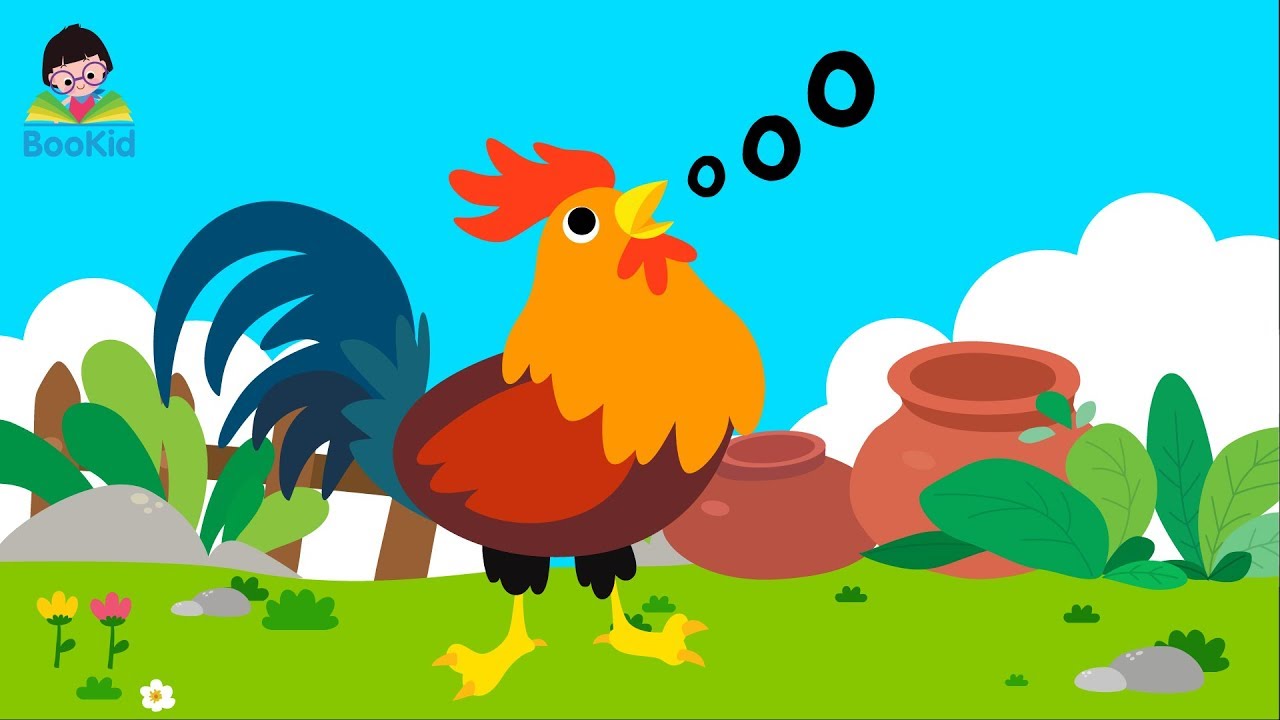 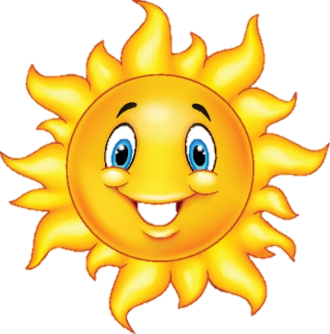 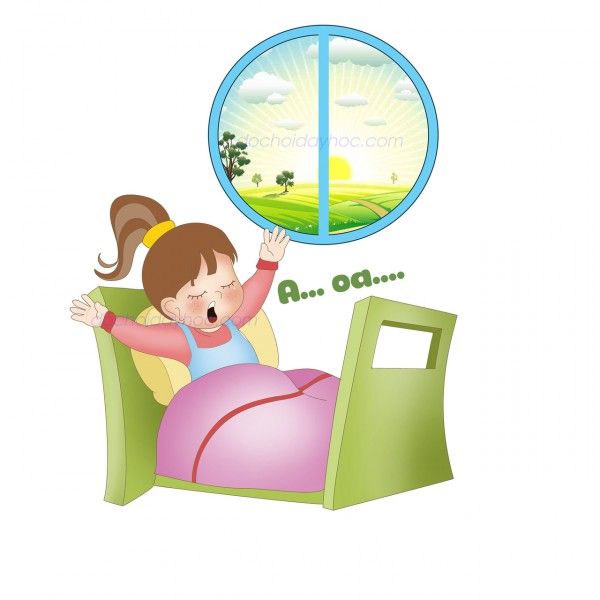 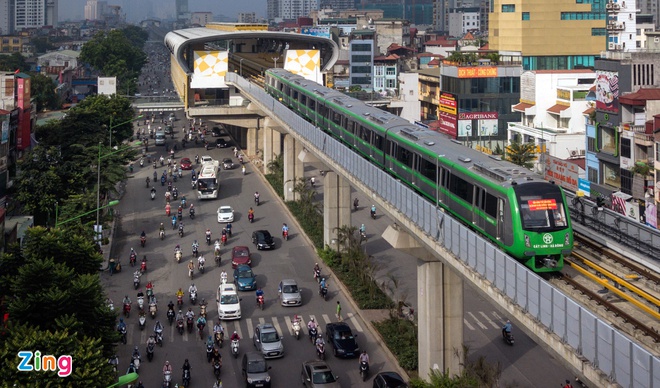 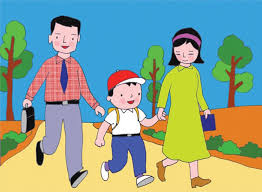 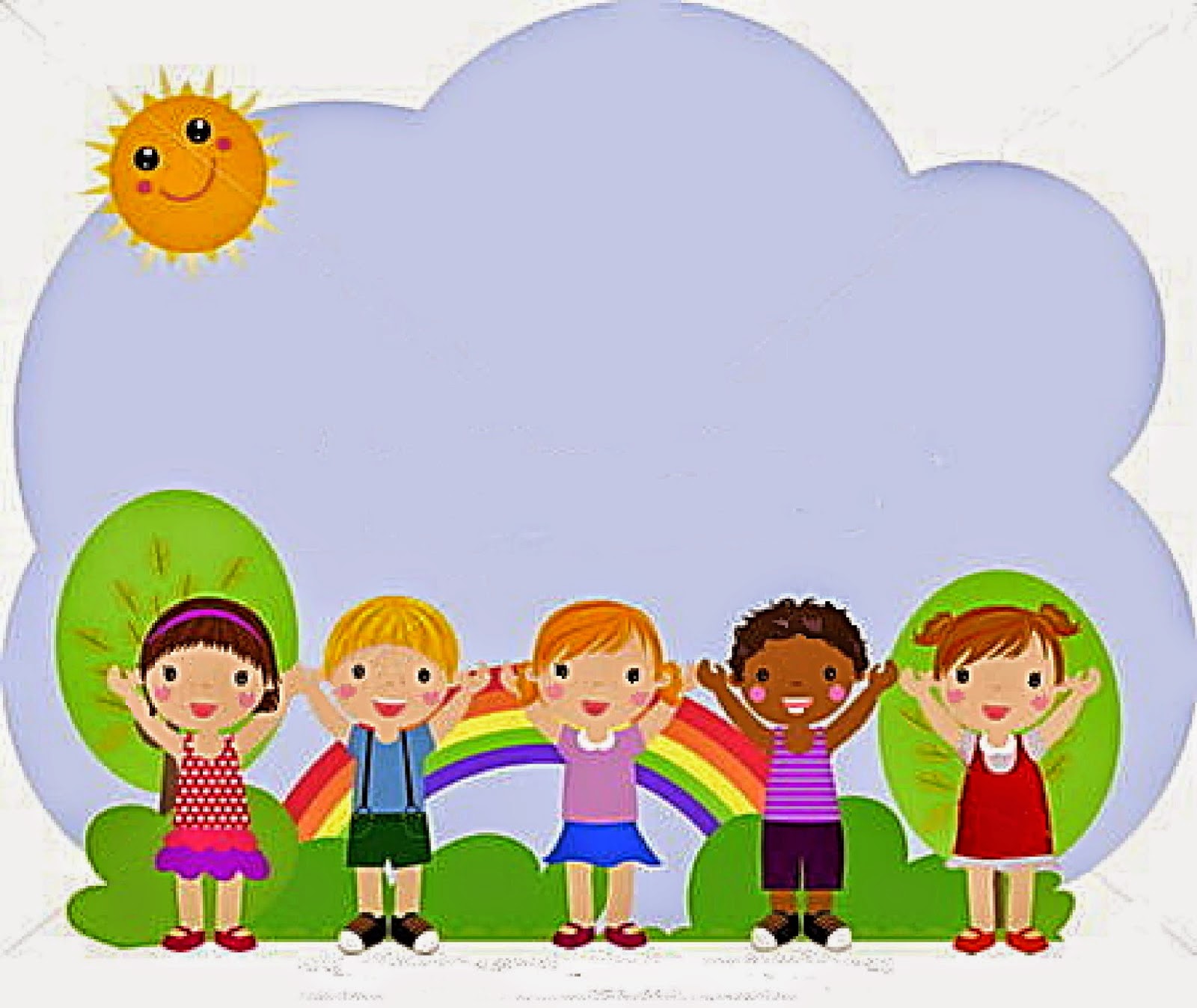 Trò chơi: “ Ai nhanh nhất”
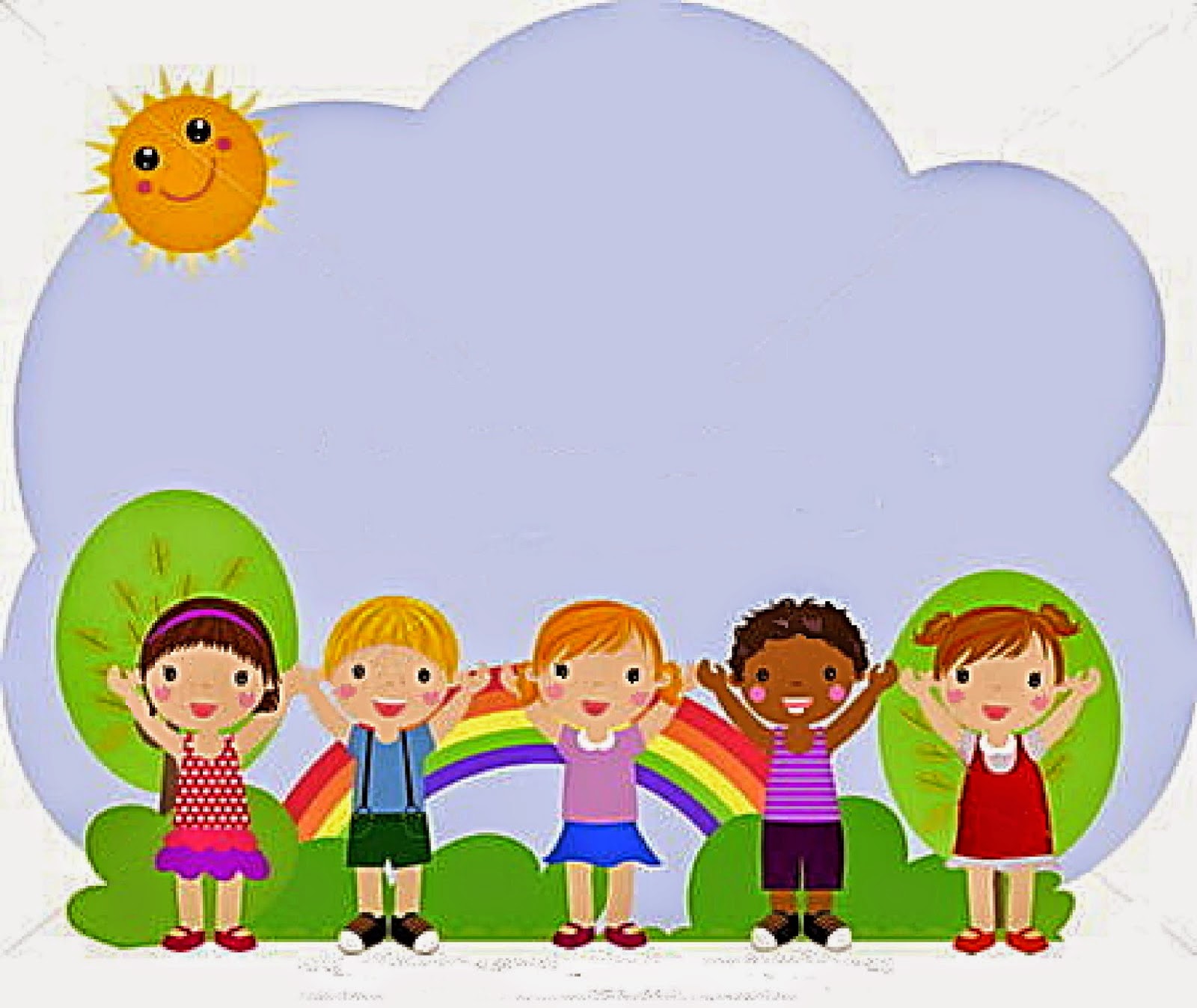 Trò chơi: “ Ai nhanh – Ai giỏi”
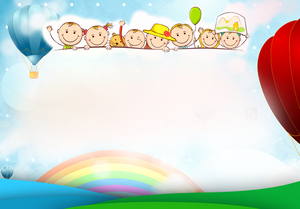 Trò chơi: “ Đội nào nhanh nhất”